Last Millennium Climate and Its Variability in CCSM4

Laura Landrum, Bette L. Otto-Bliesner, Andrew Conley, Peter Lawrence, Nan Rosenbloom and Haiyan Teng
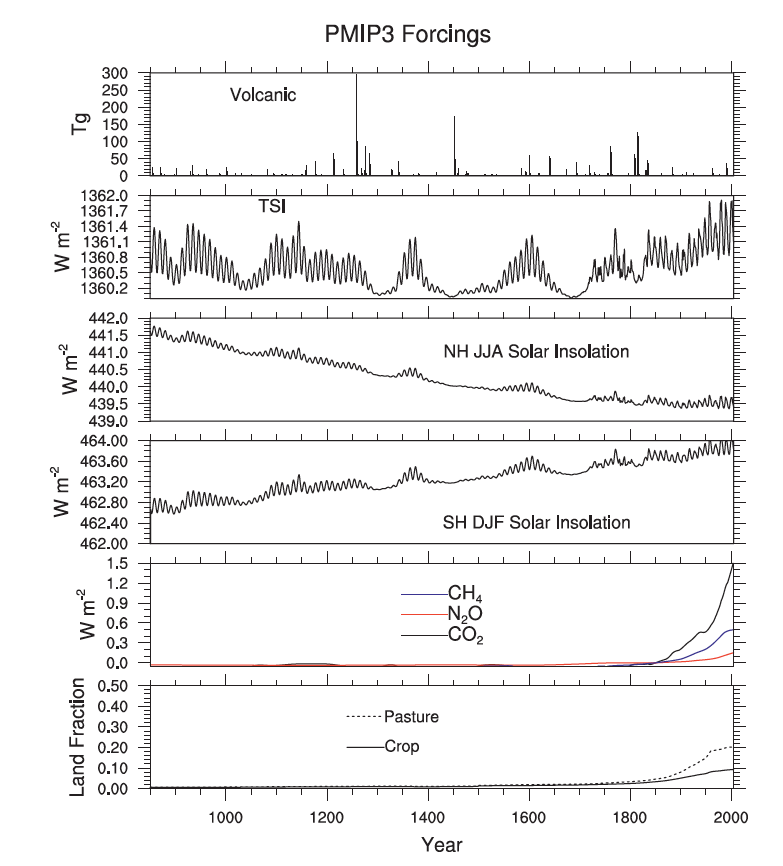 Objective

Evaluate model variability on multidecadal and longer time scales
Provide a long-term perspective for detection and attribution studies
Approach

Force CCSM4 from year 850 to 1850 following the protocols of PMIP3.
Impact

 An important component of CMIP5
Landrum et al. 2013: Last millennium climate and its variability in CCSM4. J. Climate, DOI: 10.1175/JCLI-D-11-00326.1  .
An article under the same title was published by J. Climate.